Centre Block
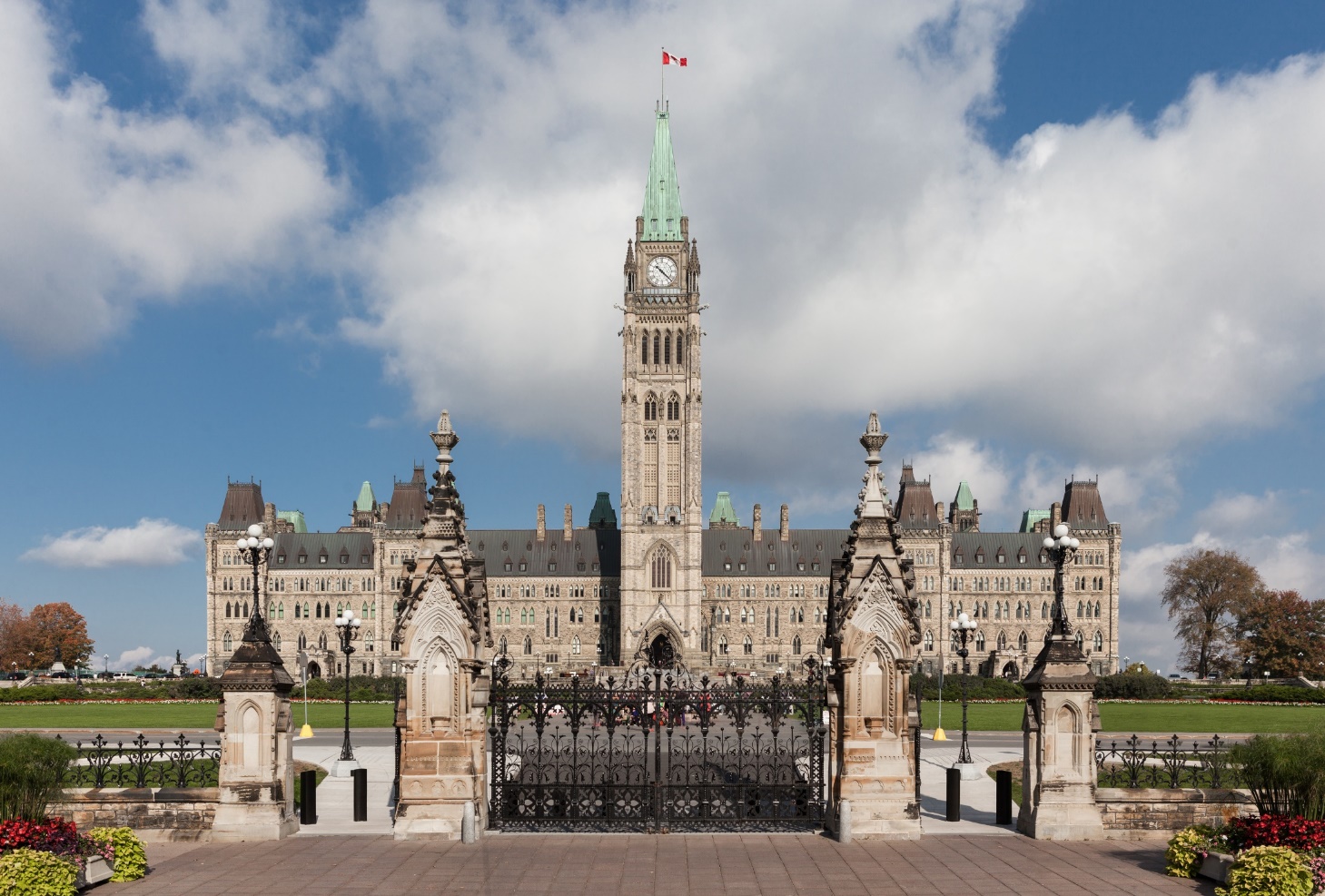 What makes this building an important place?

You may want to think about…
Why was Centre Block built?
What kind of work happens in this building?
Who works here?
What does the building symbolize to people?
© Library of Parliament | Jonathan Harrington
Parliament in 360°
These are the places you will visit in Centre Block.
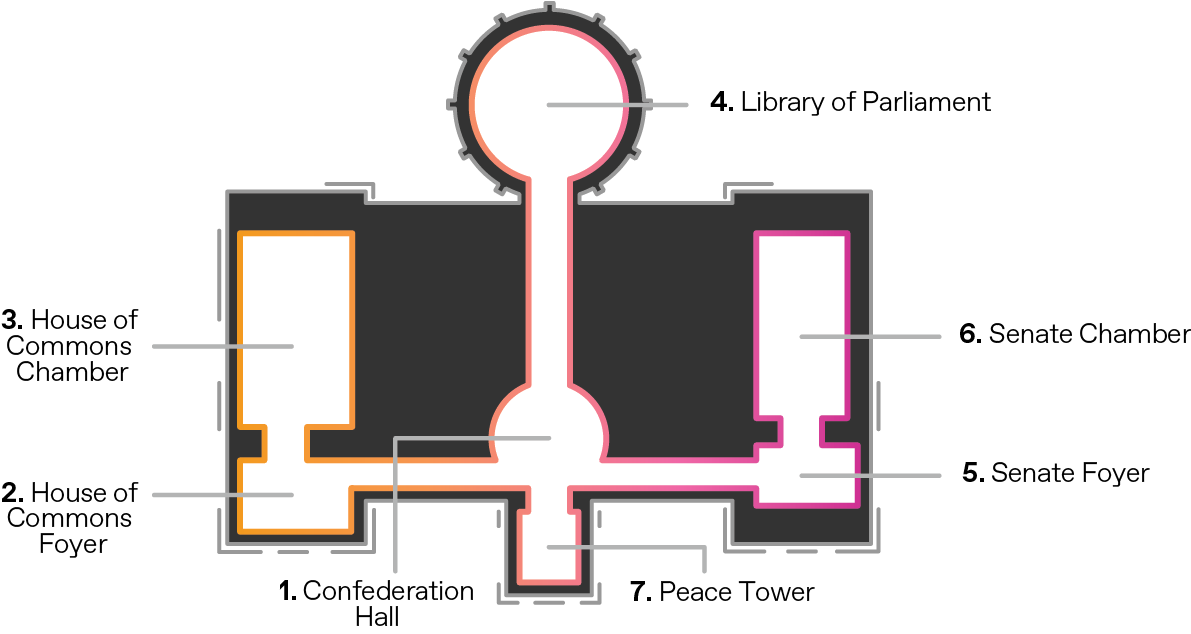 Start your 360° video experience!
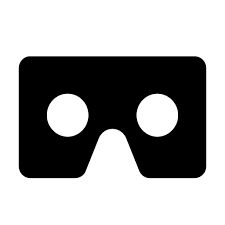 What did you experience in the different rooms of Centre Block?